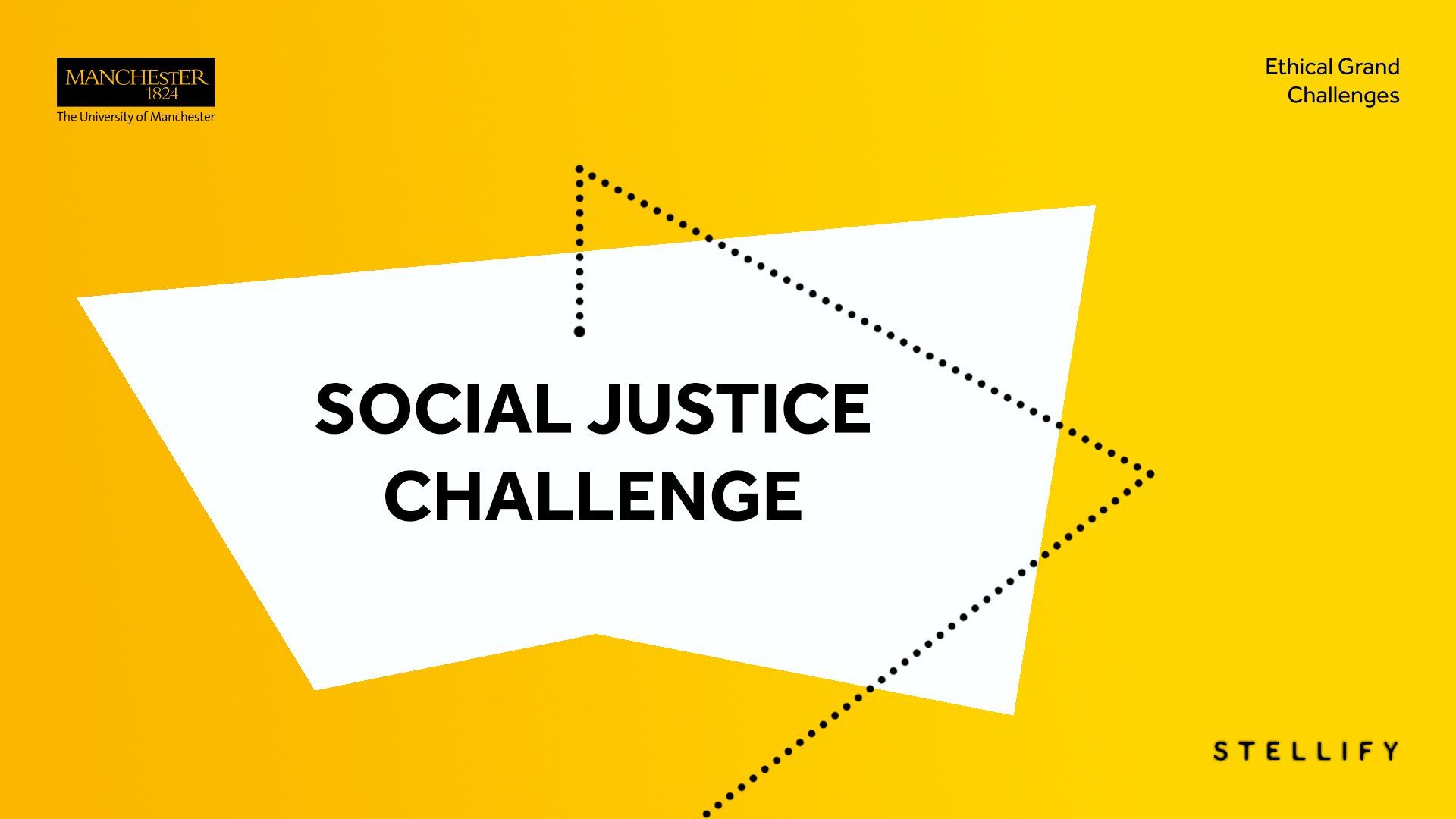 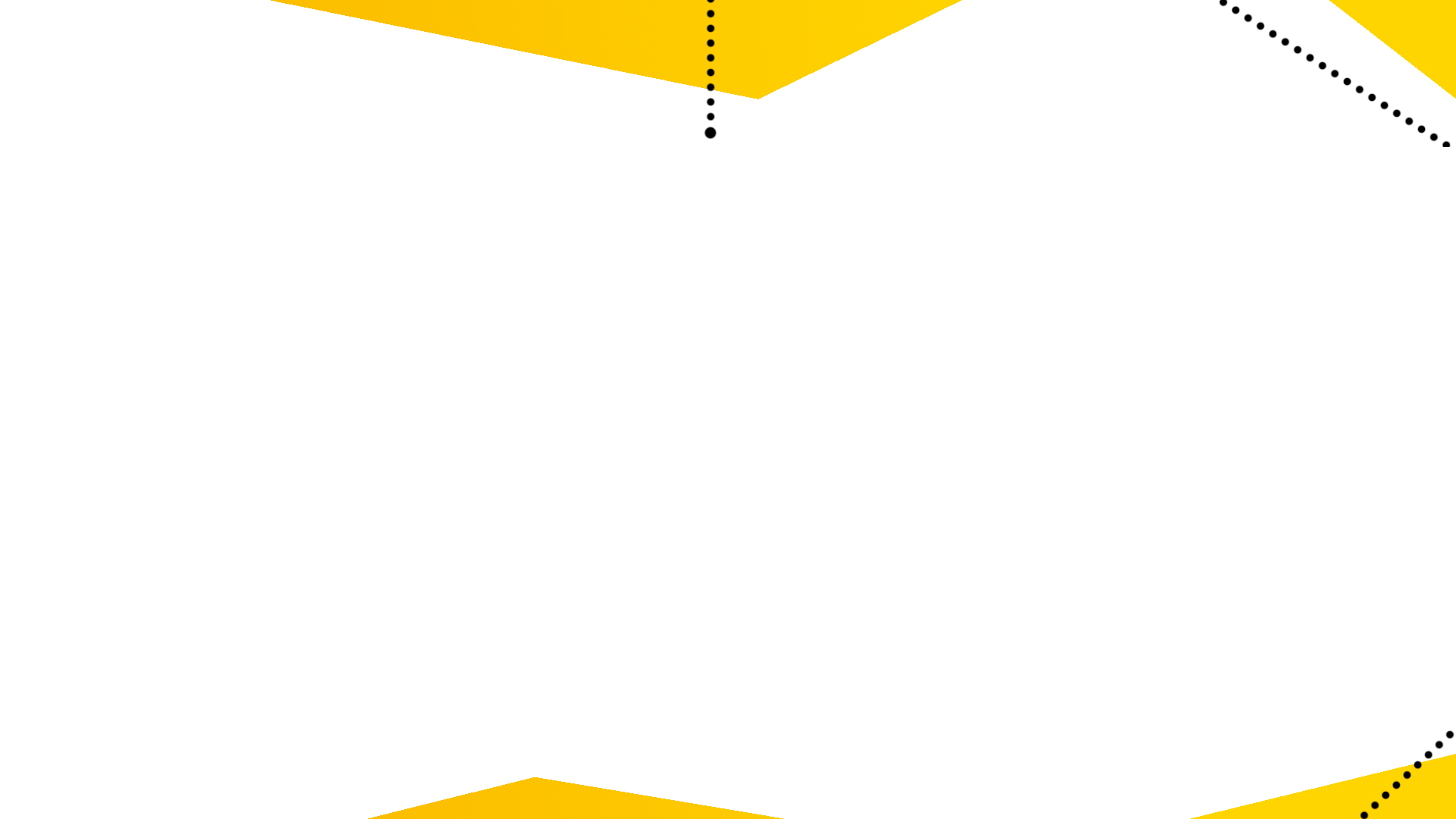 Social Justice Challenge
Available to Year 2 and final year undergraduate students and postgraduate students
Blackboard activity which introduces you to social justice issues
Learn how to take action during your time at University
Gain employability skills
Undergraduates, complete it as part of the Stellify Award

Social Justice Themes:
Race, Mental Health, Gender, Homelessness, Higher Education and Energy
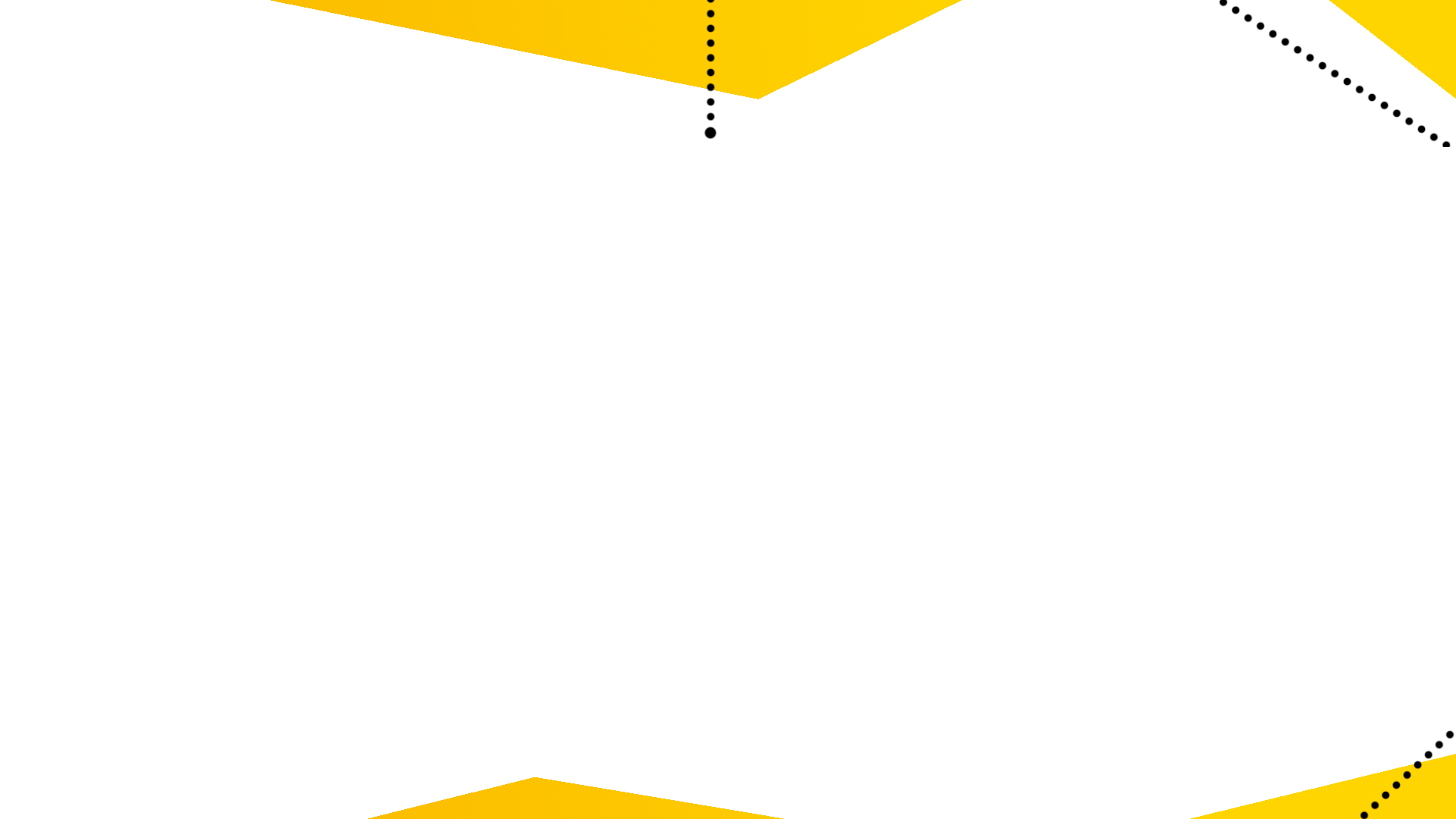 “In particular I liked the ‘Find out more’ sections and the ‘Take action’ sections. They inspired me to get more educated on each topic and take action and raise my voice on these issues of social justice.”
- SALC student
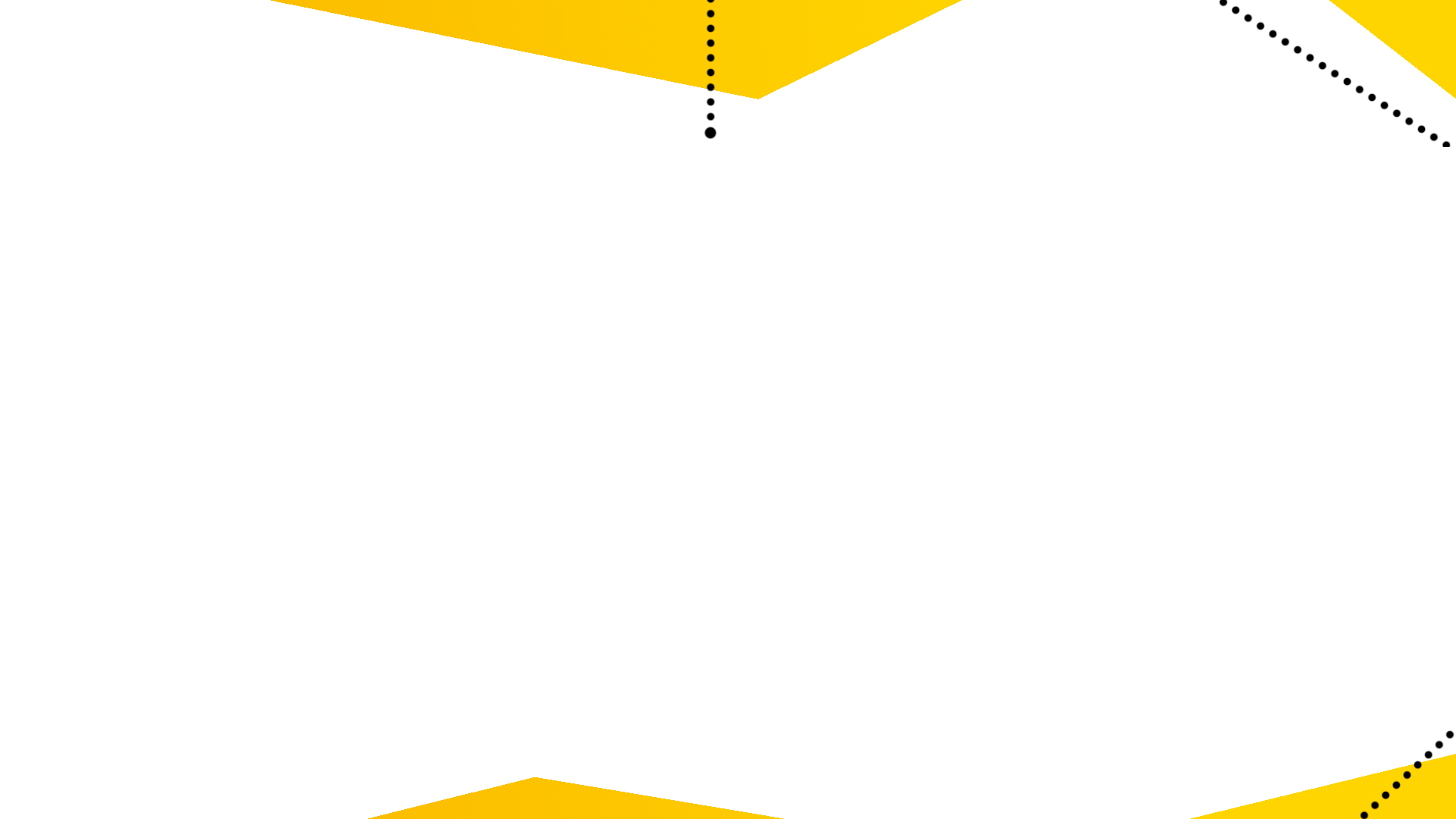 How to complete it (Year 2 UG)
Login to Blackboard
Find it in the ‘My Communities’ section
Click ‘EGC: Social Justice Challenge’
www.egc.manchester.ac.uk/socialjustice
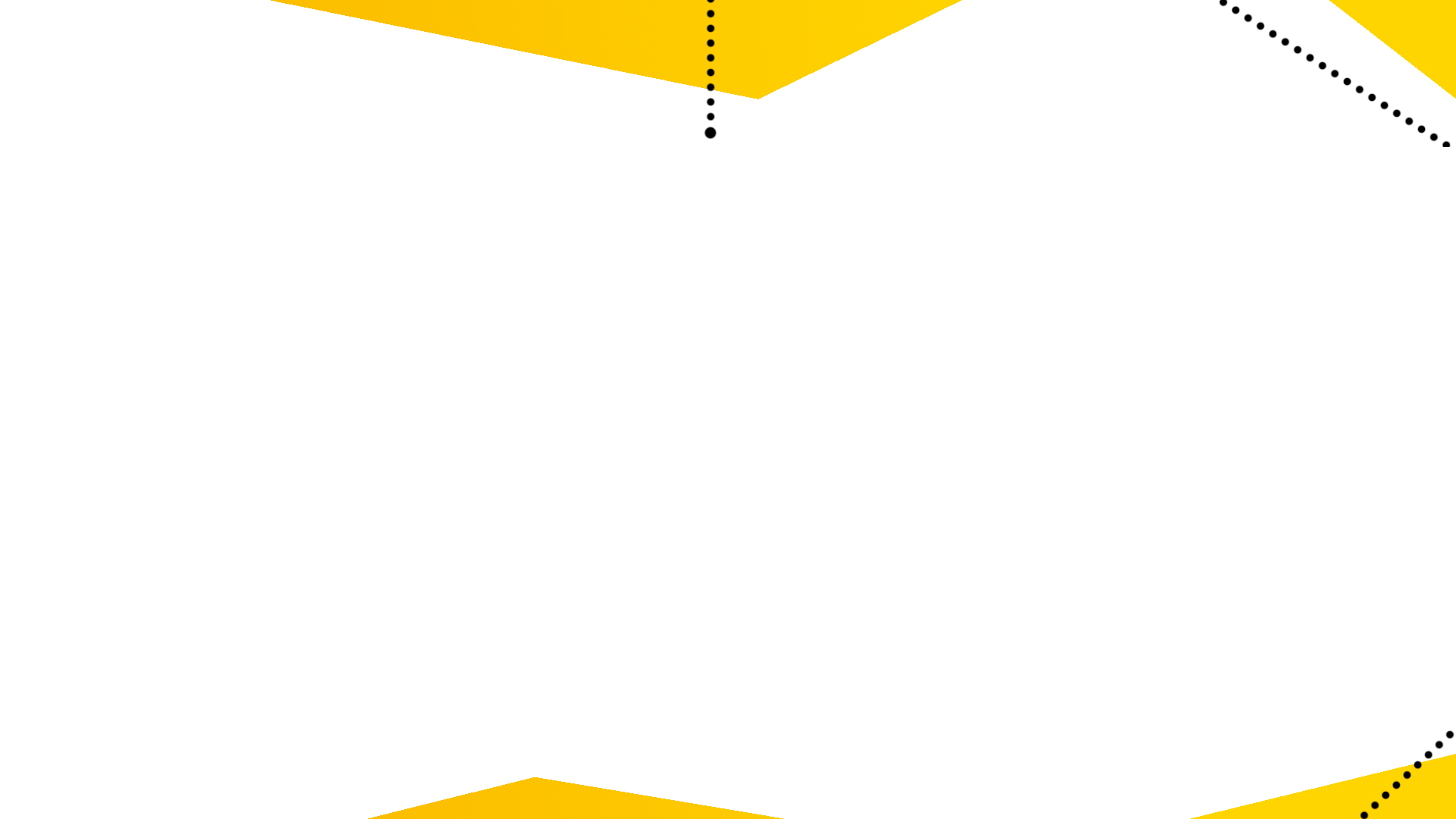 How to complete it (Final year UG & PGT)
Head to egc.manchester.ac.uk/socialjustice
Click the sign up link
www.egc.manchester.ac.uk/socialjustice